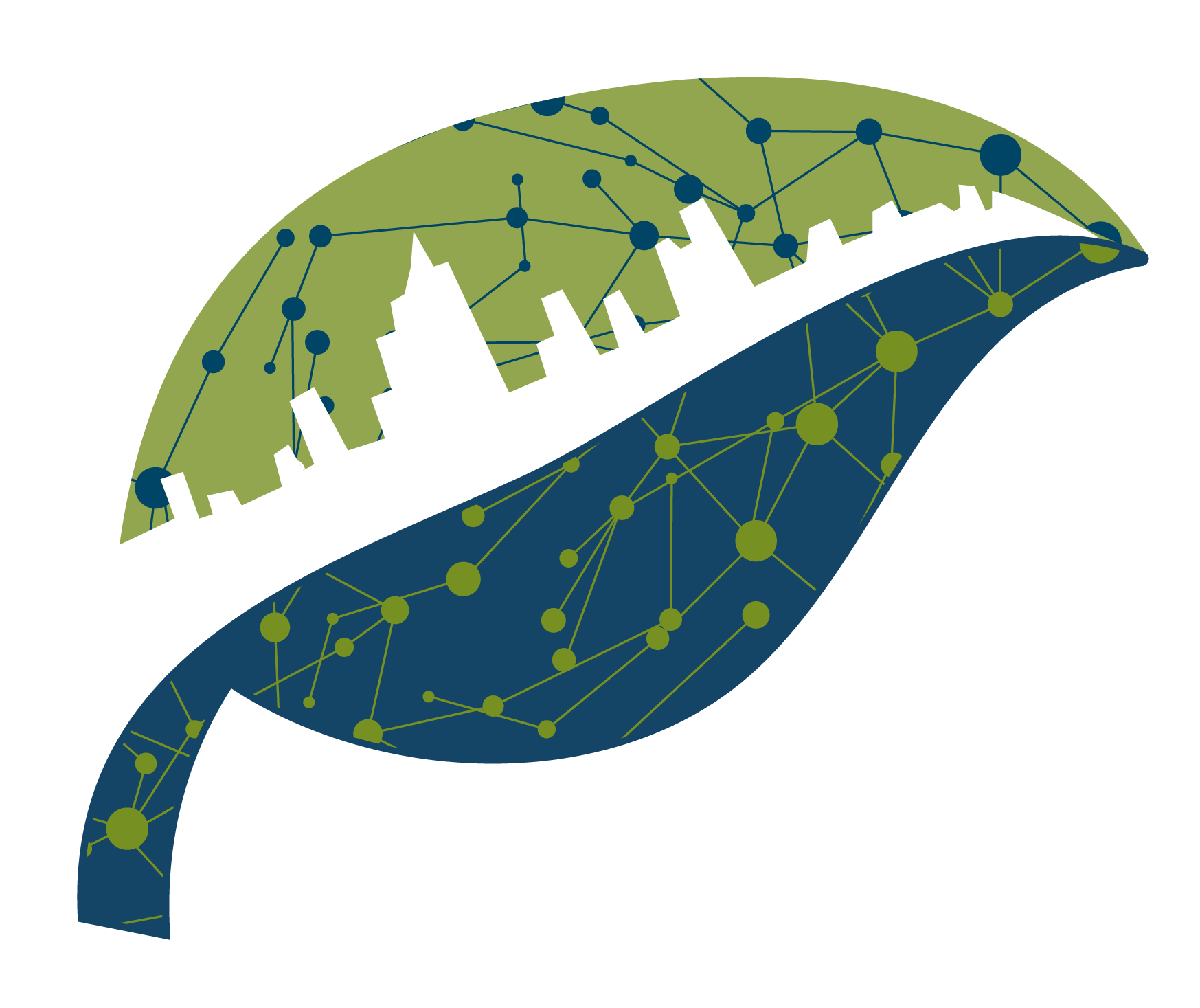 NATURA
Nature-based Solutions for Urban Resilience in the Anthropocene
Elizabeth Cook, Barnard College
Nancy Grimm, Arizona State University
Timon McPhearson, The New School
Yeowon Kim, The New School
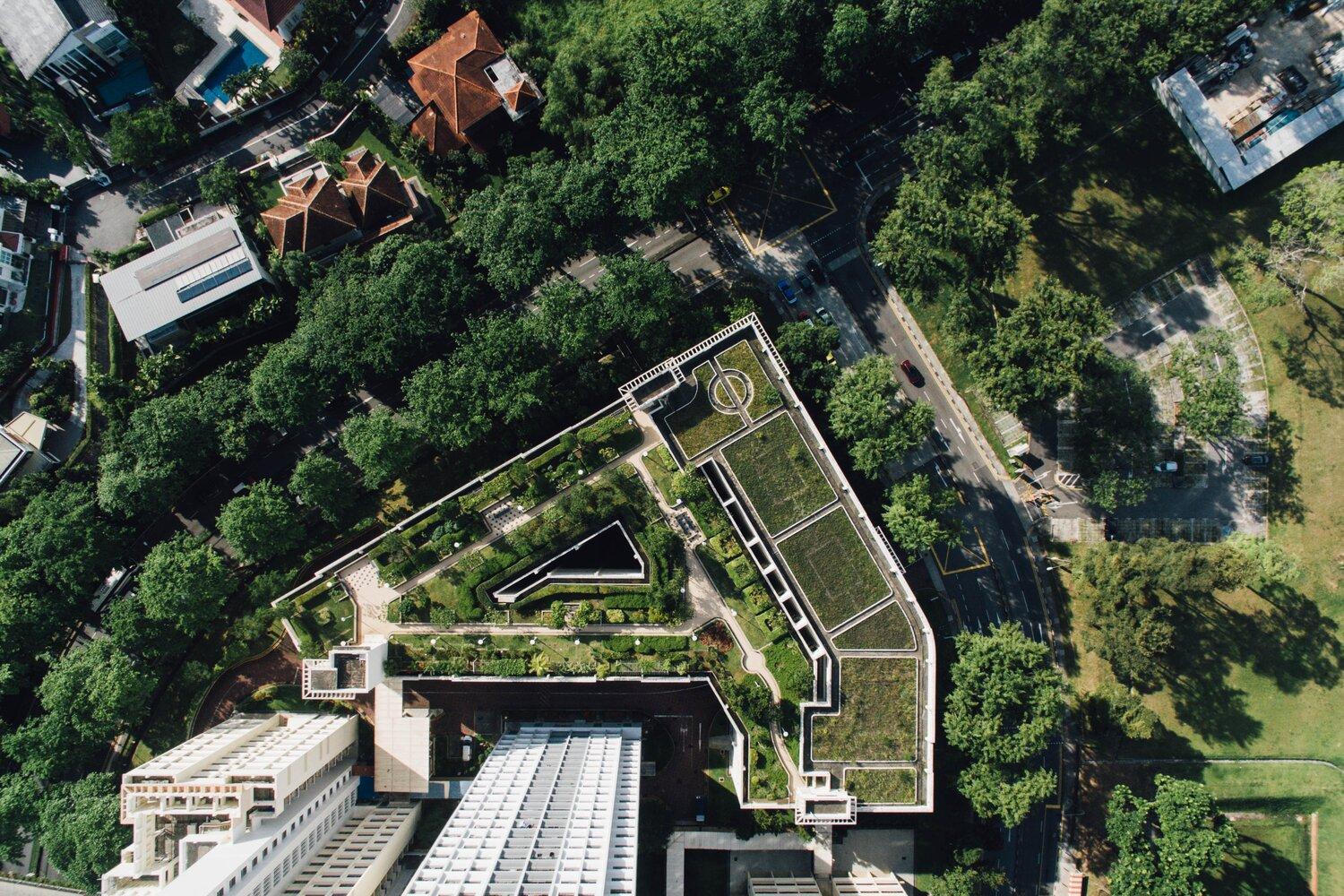 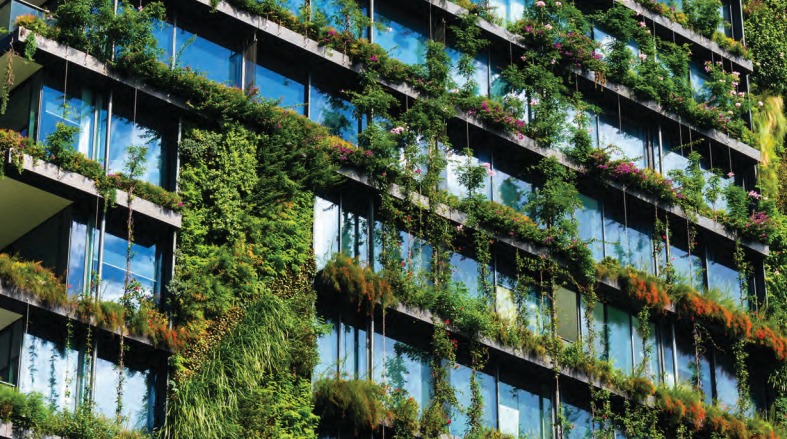 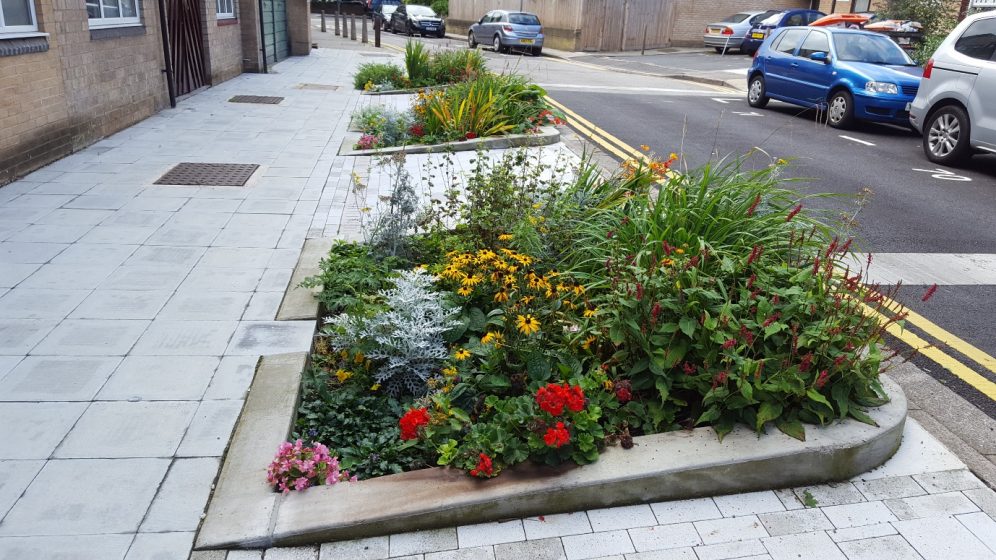 NATURA addresses five key knowledge gaps: 
1. Synergistic benefits of bundles of NBS for urban resilience
2. Role of social-cultural (S) context in NBS outcomes 
3. Role of ecological-biophysical (E) context 
4. Role of technological-infrastructural (T) context 
5. Role of SETS interactions in NBS outcomes
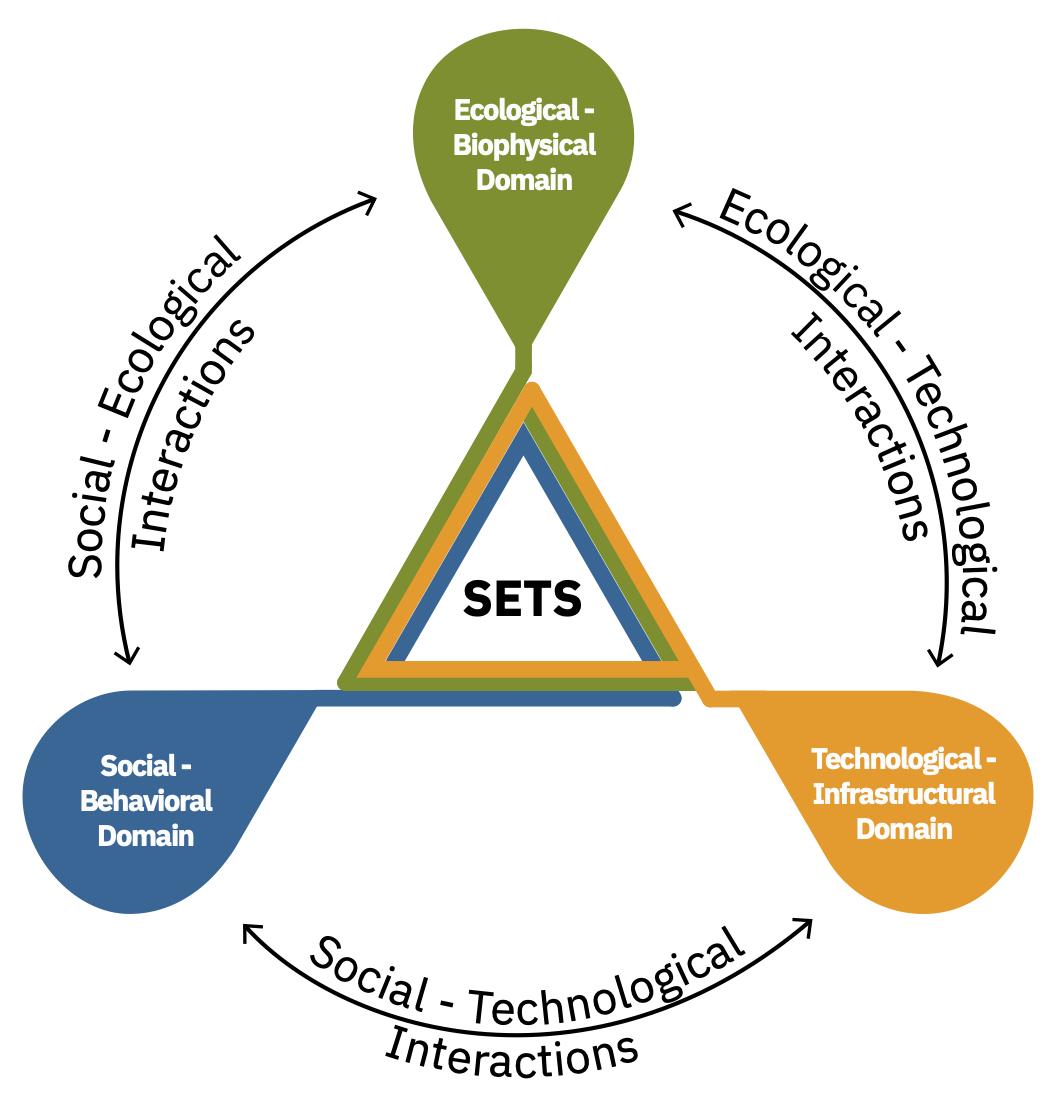 Nature-based Solutions for Urban Resilience the Anthropocene
natura-net.org | @natura_project
NATURA links over 30 global networks to enhance connectivity among the world’s nature-based solutions scholars and practitioners
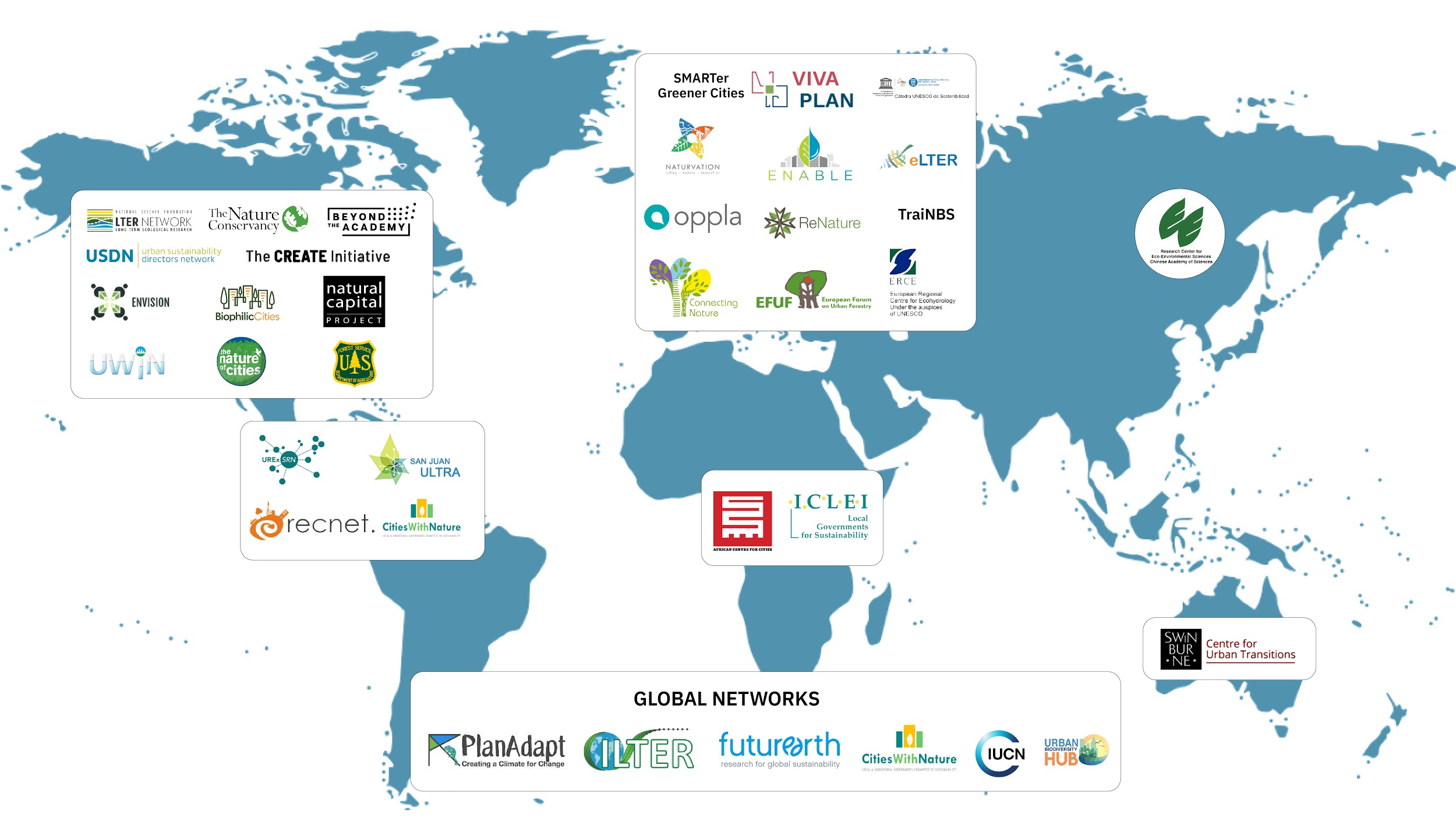 NATURA activities

Monthly Webinars: dialogue and learn from global networks. 
Thematic Working Groups: designed and led by NATURA members to deepen peer learning across global perspectives (natura-net.org/working-groups).
Regional Networks: regional-based network of networks to learn and synthesize across specific contexts.
Learning Exchanges: 6- to 15-week residencies at collaborating global networks for early-career academics and practitioners to further learning, synthesis, and networking (natura-net.org/learning-exchanges). 
Early-Career Network: build and foster community for early career scholars and practitioners (natura-net.org/early-career-network).
Annual All-Hands Meeting: foster exchange and synthesis across all of our network partners (The Nature of Cities Festival (virtual), February 22-26, 2021).
Regular Communication: NATURA newsletter | natura-net.org | @natura_project
Successes and Lessons Learned
NATURA Network Dynamics and Growth
Cultivating a Diverse Network of Networks

From the initial launching of NATURA, the number of networks increased from 26 to 38. 
Europe regional node increased from 8 members to 35 members 
Africa regional node increased from 6 members to 41 members
Latin America regional node increased from 6 members to 64 members
North America regional node increased from 5 members to 47 members
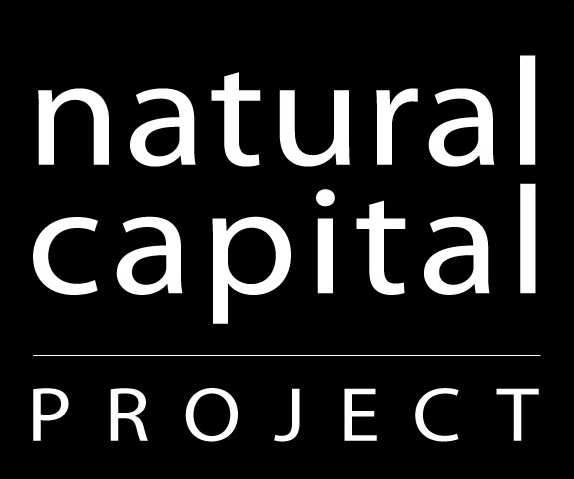 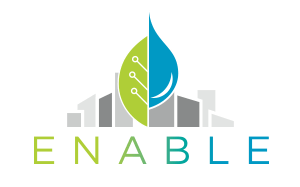 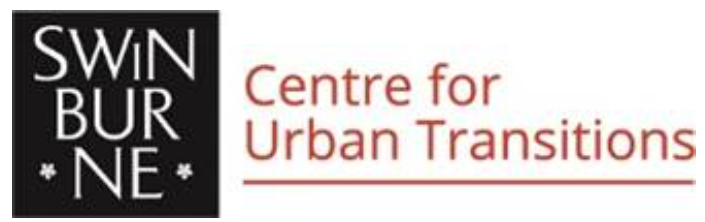 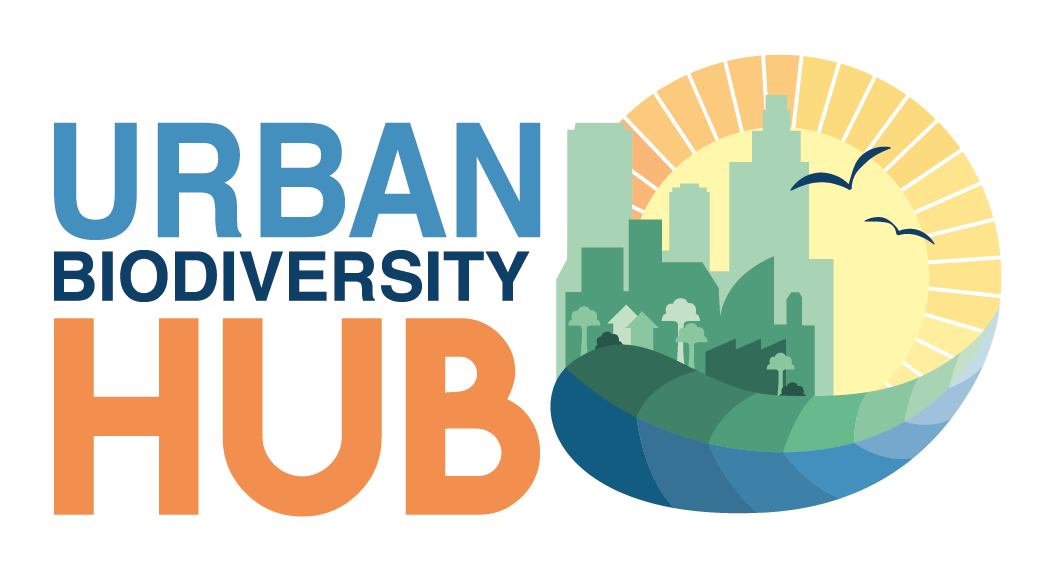 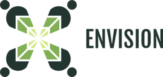 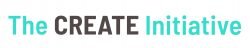 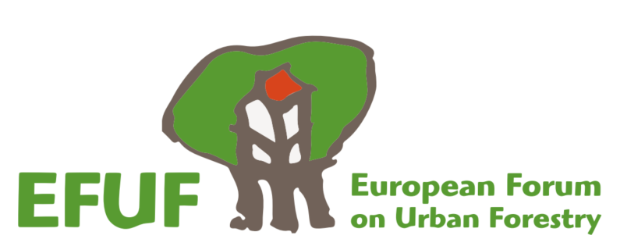 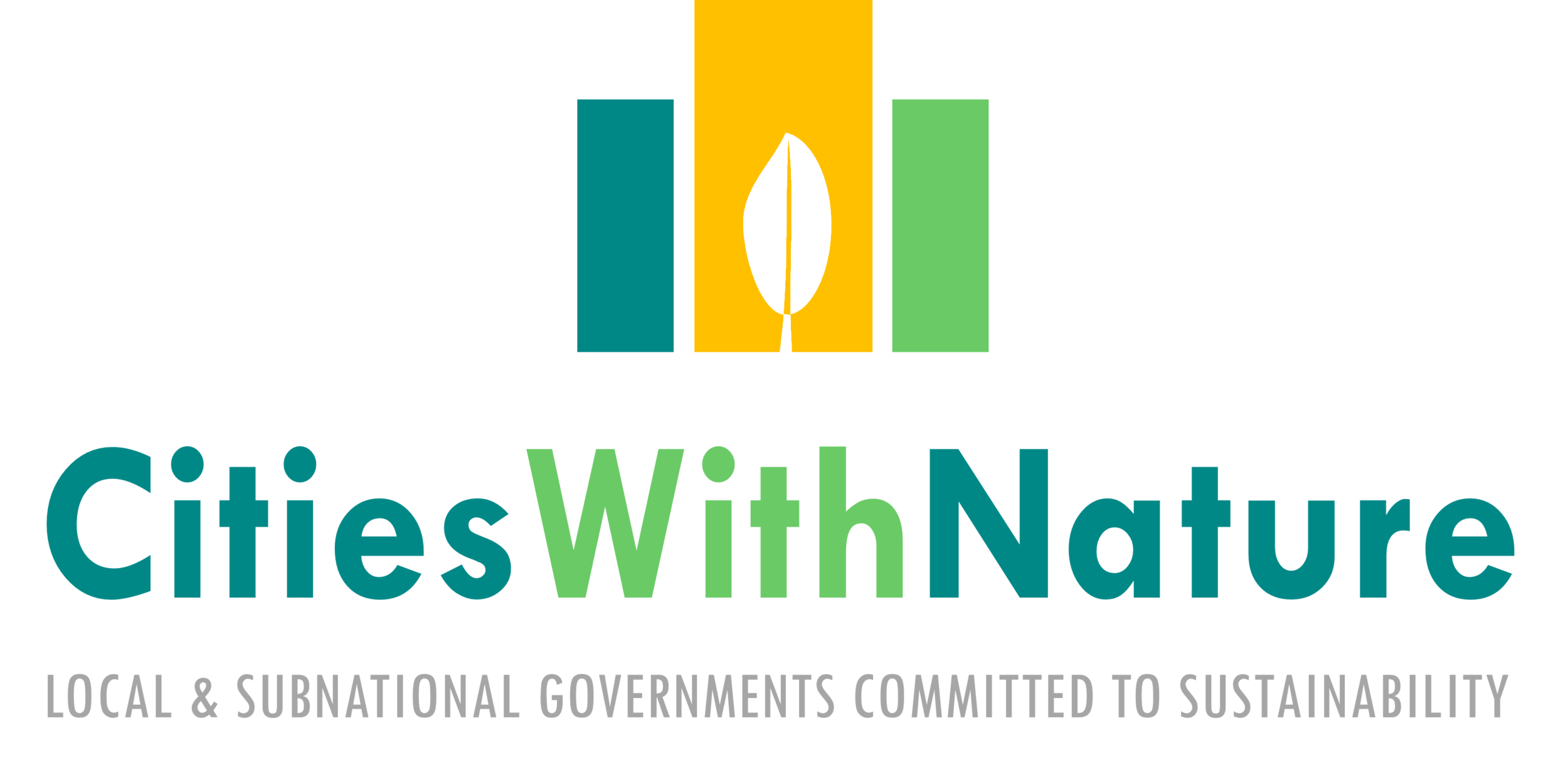 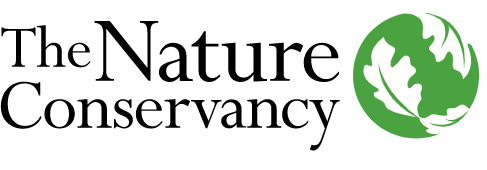 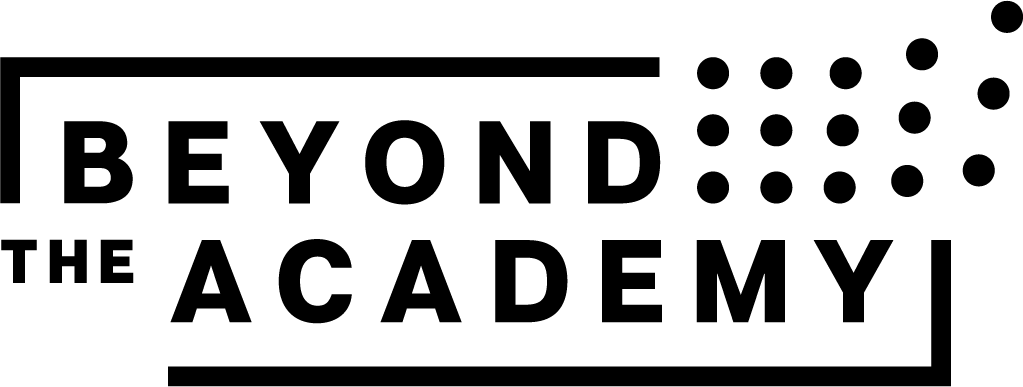 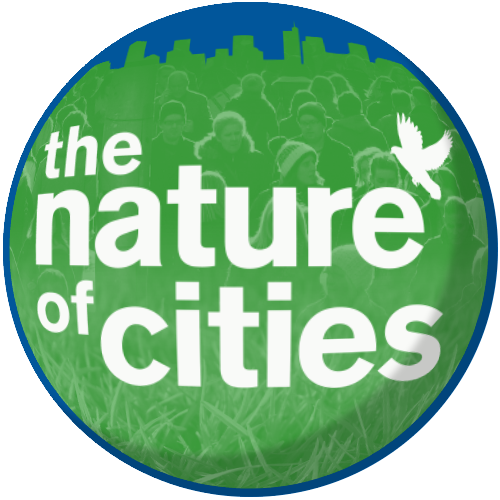 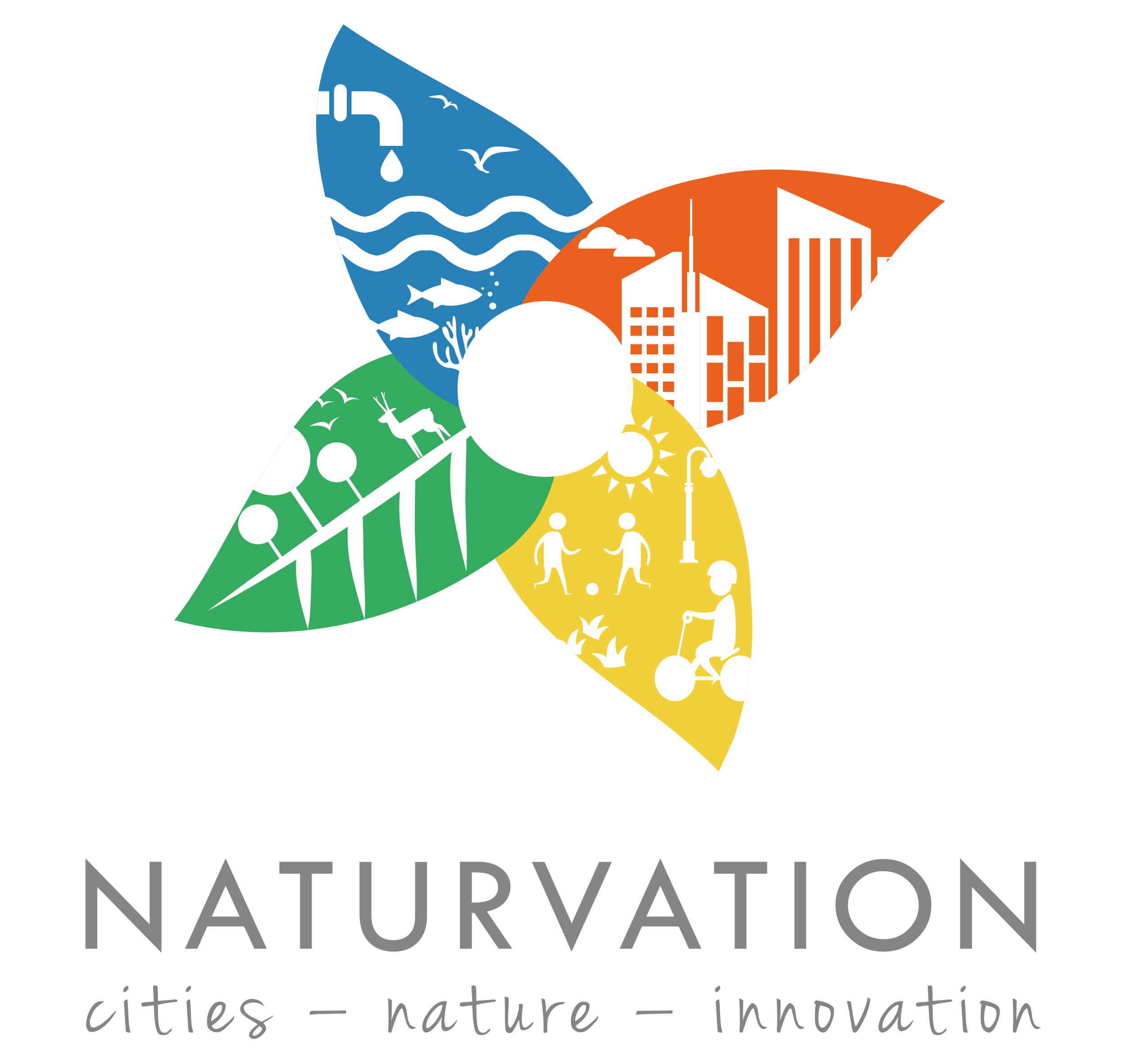 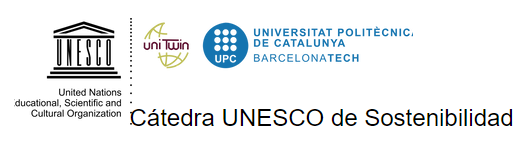 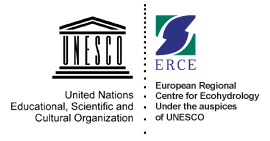 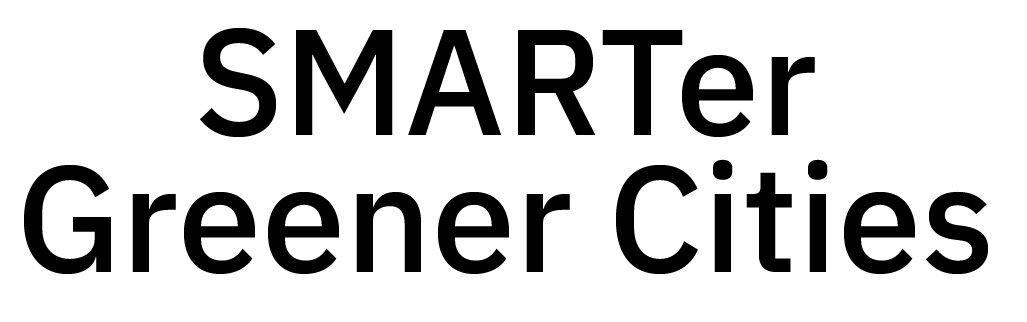 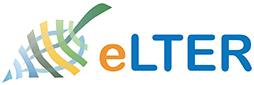 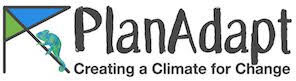 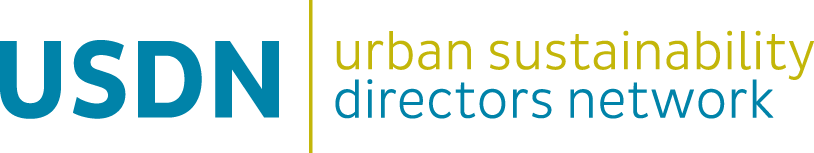 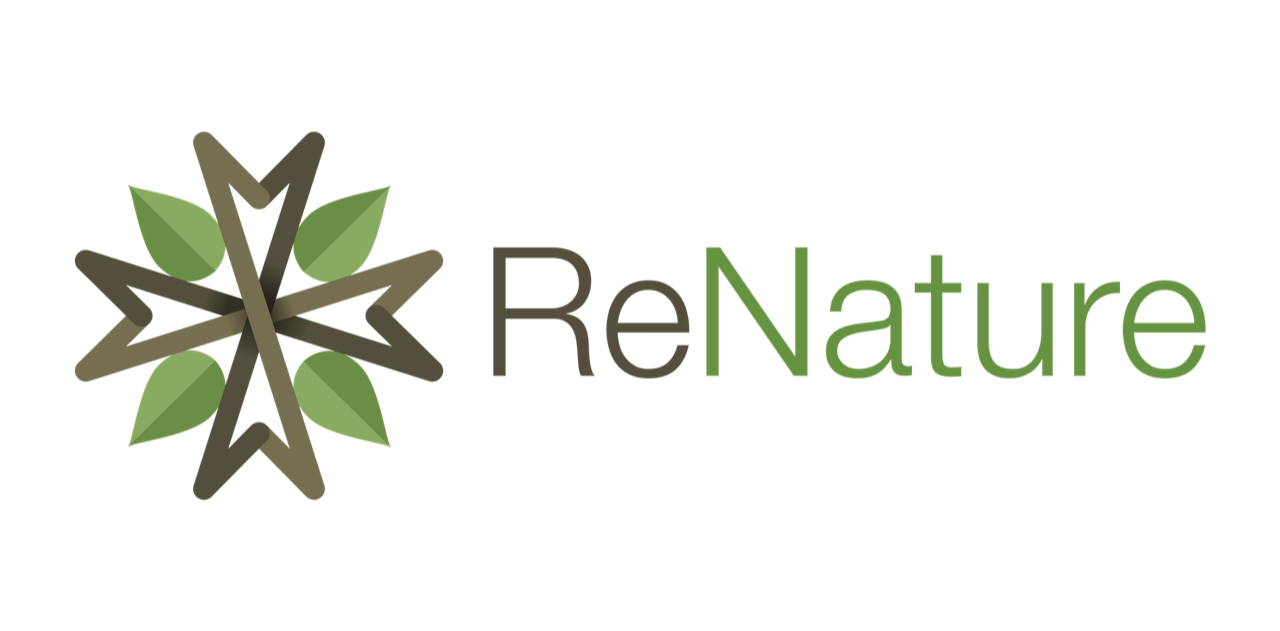 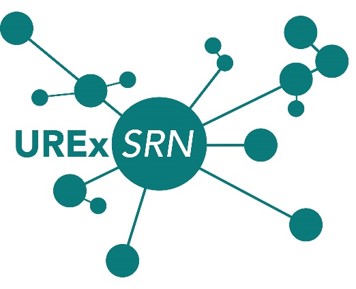 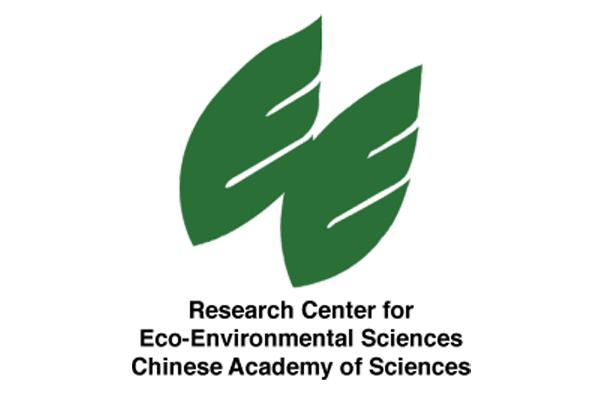 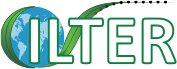 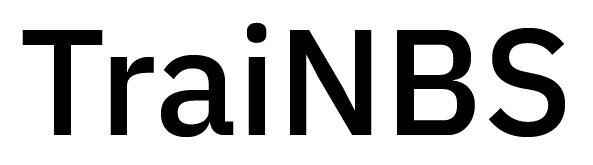 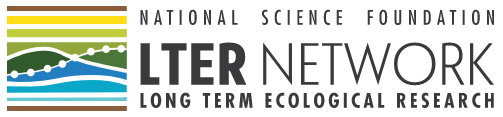 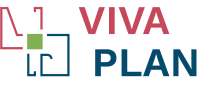 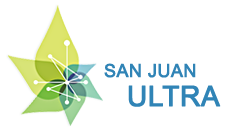 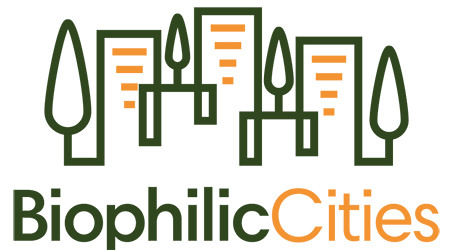 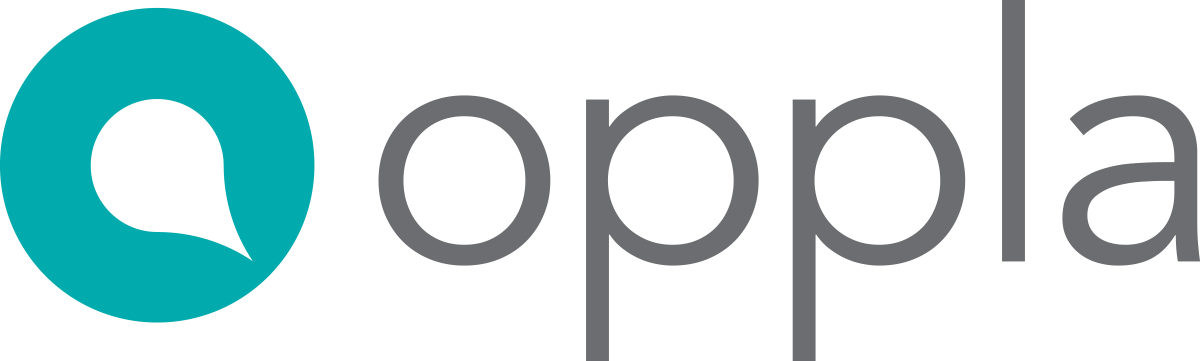 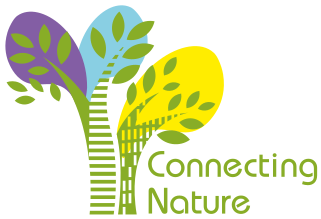 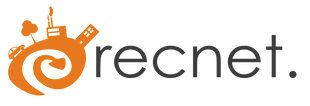 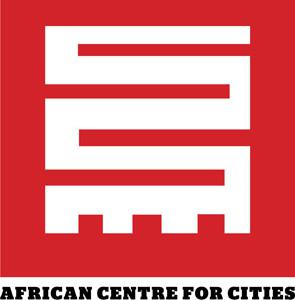 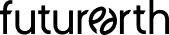 NEW NETWORKS ADDED IN 2020
FOUNDING NETWORKS
Network Change and Connectivity
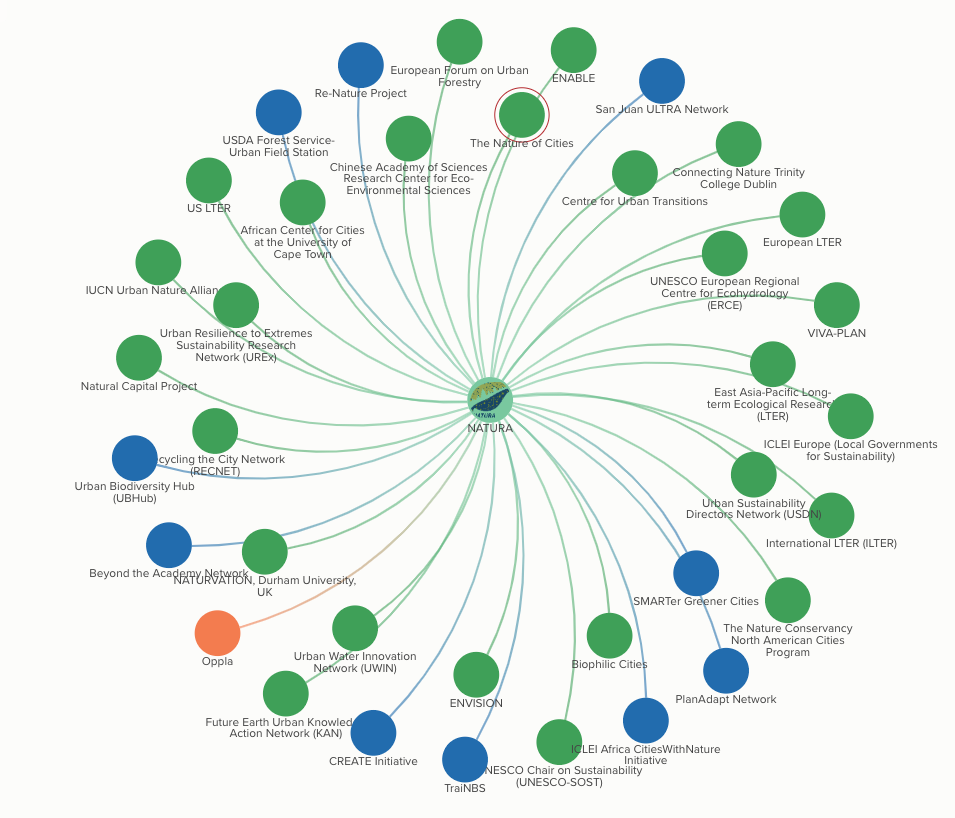 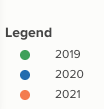 Membership change from 2019 - 2021
Challenges
Key Challenges

Coordination across time zones and languages. 

Adapting to COVID-19 - virtual meetings, cancellation of travel plans, and restructuring the Learning Exchange Residency program.

Virtual communication and sharing across networks and nodes

Diverse representation - less networks in Global South regions, especially in Latin America and Africa
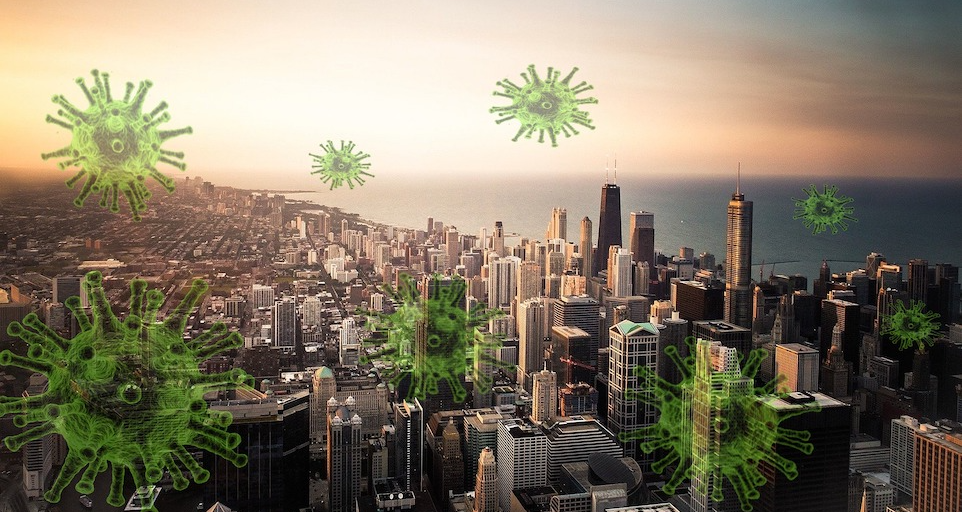 Solutions and Best Practices
Democratic and Distributed Governance

Established an Executive Team and Coordinating Committee to assist in communicating with Regional Nodes, Thematic Working Groups and the network more broadly. 
Regional Nodes meet in time zones that work best for those regions, and our networks have become proficient in Zoom meetings. 
We also use Twitter, Slack and our NATURA-net.org website for communication.
REGIONAL NODES 				THEMATIC WORKING GROUPS
NATURA Design for Justice
Nature-Based Pathways
Global to Local
Urban Nature
Urban Informality
Integrating Urban NBS and the Sustainable Development Goals
ASIA-PACIFIC
AFRICA 
LATIN AMERICA
NORTH AMERICA 
EUROPE
Virtual Webinars and All-Hands Meeting


Due to COVID-19, we largely pivoted to a virtual webinar and meeting format 

All-Hands Meeting was a virtual gathering.
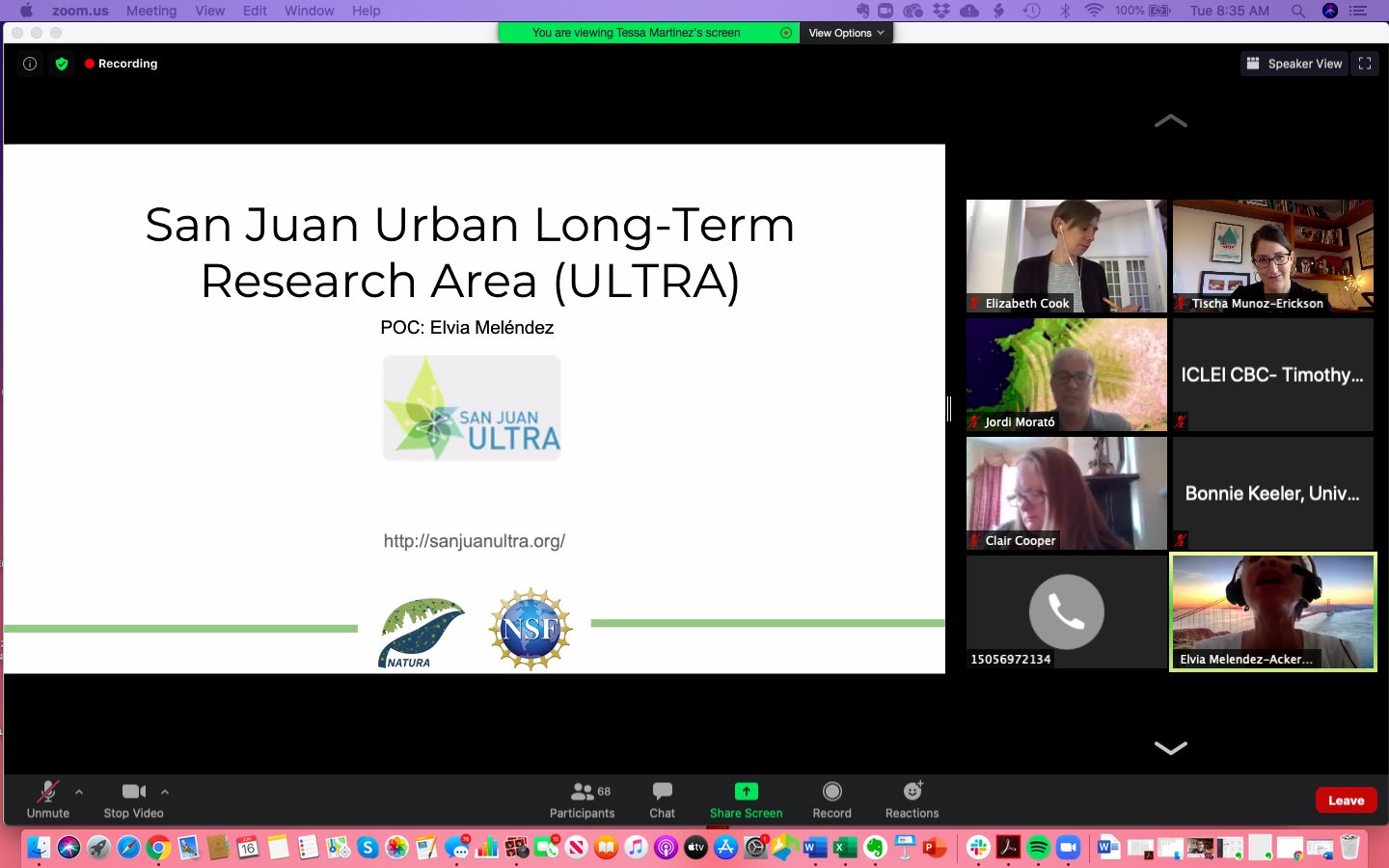 During the All-Hands Meeting we used the “World Cafe” model to further promote the international and inclusive approach of the NATURA network of networks. 

This model created a space to synthesize discussions and review emergent topics covered over the 2-day event.
Learning Exchanges and Virtual Residency

Learning Exchange program, which would have supported international travel and the placement of researchers at sites around the world, is being reconceptualized to include a “virtual residency” option.
The NATURA Learning Exchange Program is a 6- or 15-week residency for research and networking at collaborating network institutions. The goal is to:
Provide opportunities for students, early-career academics, and practitioners to explore nature-based solutions for urban resilience by spending time in residence with other networks; 
Support greater depth of analysis or synthesis by extending time of interaction; 
Support practitioner-researcher interactions through exchanges among worldwide networks.
LEARNING EXCHANGE HOSTS
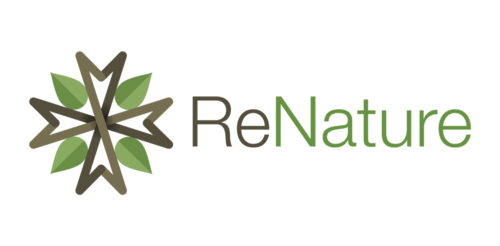 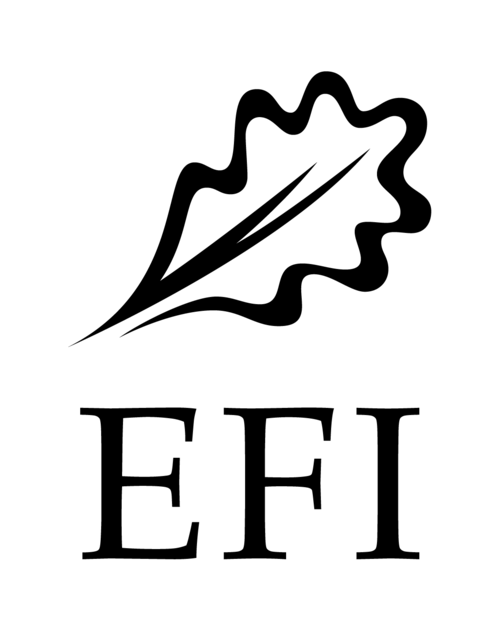 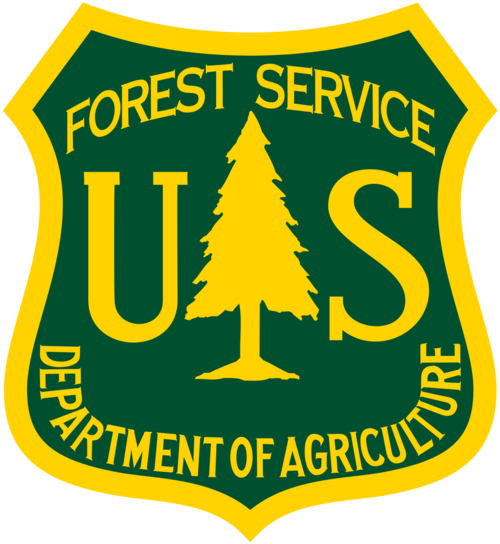 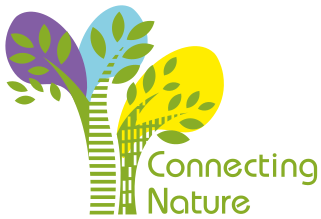 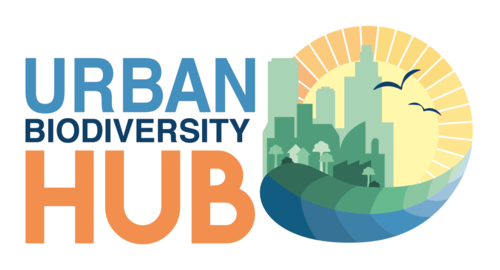 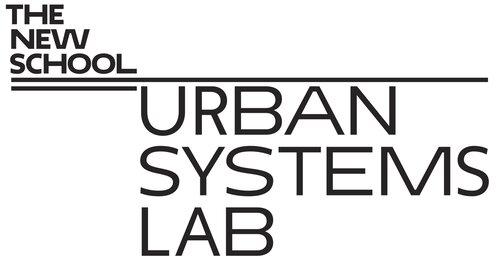 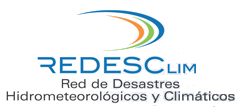 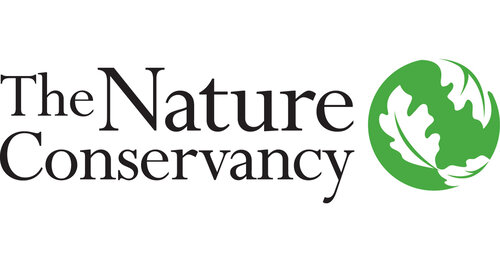 Early Career Network

The NATURA Early-Career Network was founded for NATURA network members pursuing an education or in the beginning stages of their careers
 
This network aims to build a community for EC members that will foster networking opportunities, sharing of information, and peer to peer support.
Next Steps and Remaining Concerns
Next Steps & Concerns

Learning Exchange Residencies
 
Continuing to diversify the network

Managing outputs and deliverables
Thank You!
timon.mcphearson@newschool.edu
www.natura-net.org
@natura_project